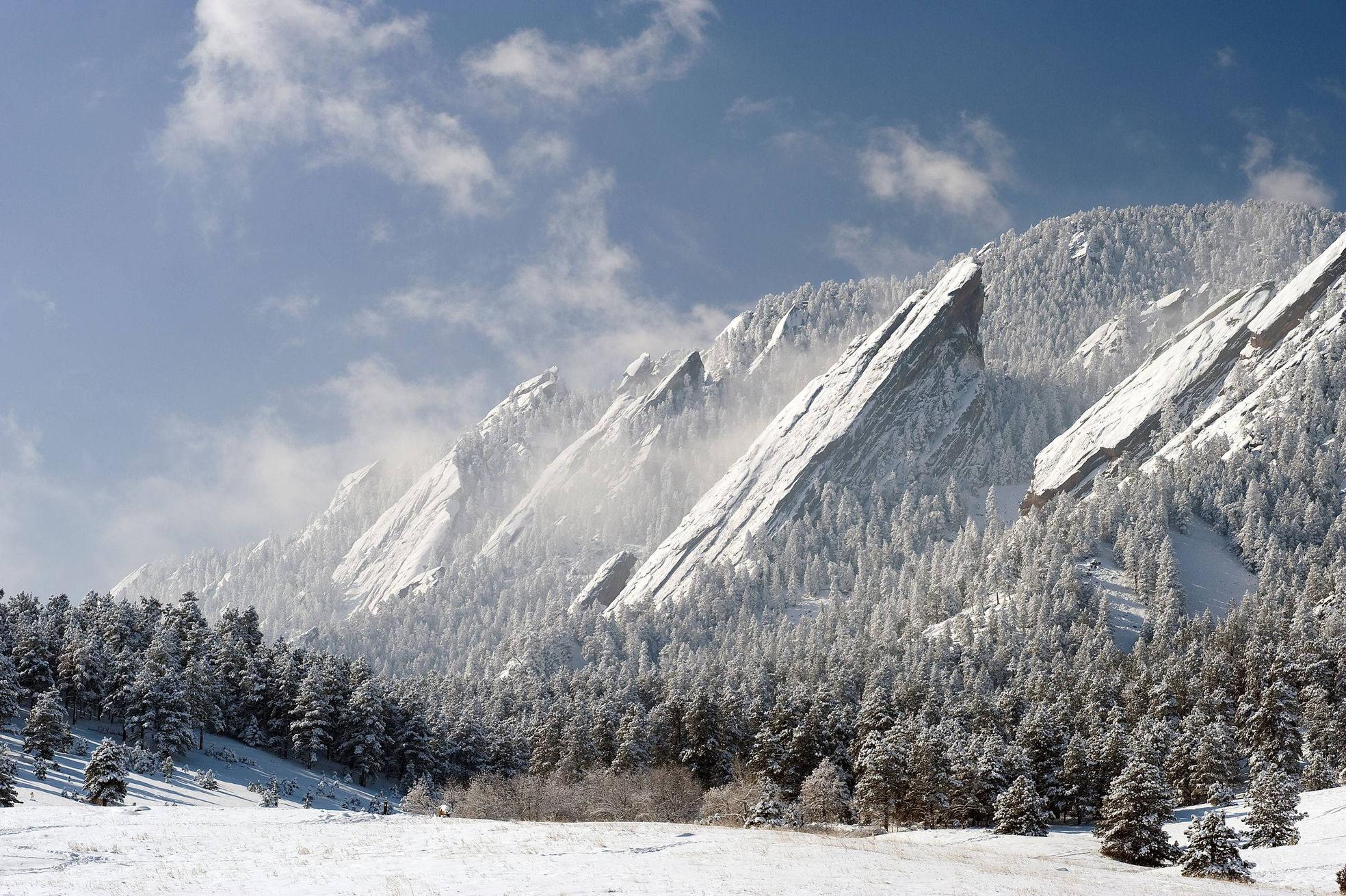 Cassini ISS Photometry of Enceladus’ Surface and Major TerrainsAnne J. VerbiscerU. VirginiaPaul HelfensteinCornell U.Andrew AnnexJohns Hopkins U.
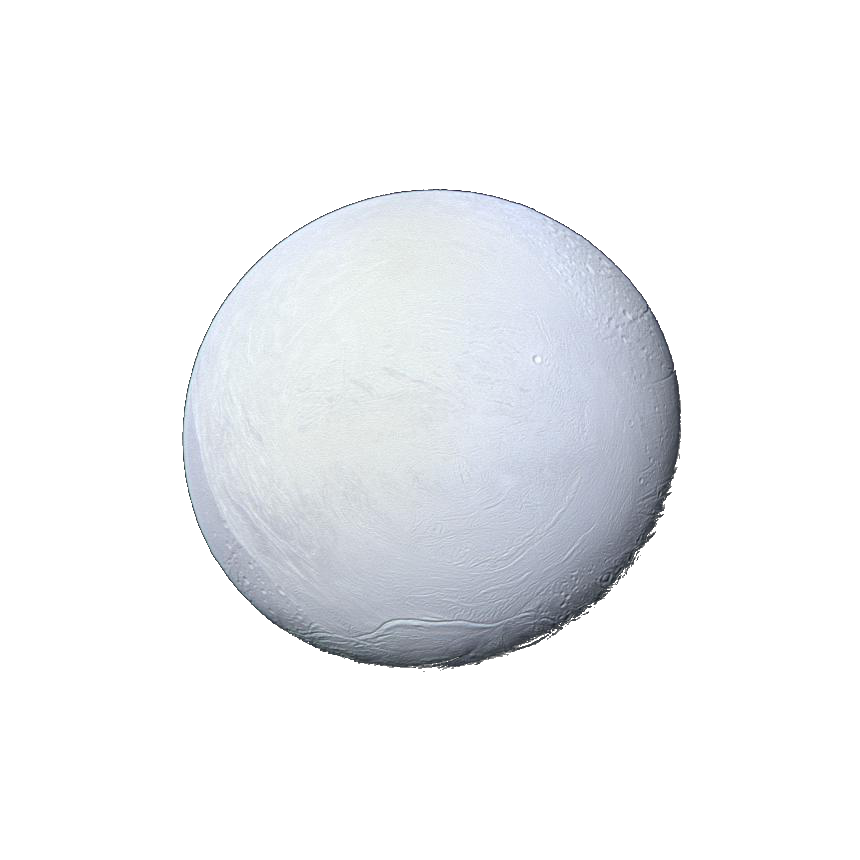 Cassini Science Symposium
University of Colorado, Boulder 
13 August 2018
Objectives of Photometric Analysis
Goals:  
	Determine physical surface properties from the manner in which radiation
	is scattered from it.

	Can be performed at multiple wavelengths

	These Surface Properties include:
		Albedo – reflectance
		Surface Roughness, texture
		Particle Opacity
		Porosity
		Grain Sizes
		Directional scattering (backward or forward) – describes mechanical
			structure of grains
	
Physical surface characteristics then are related to environment – 
	ring-magnetosphere/moon interactions
How Do We Measure Surface Properties from Photometry?
Photometric studies are best accomplished through the application of photometric models
(Hapke, Shkuratov) to observations that span the full range of observing geometries:

	Phase Angles a  0°-180°
	Incidence Angles i, Emission Angles e  0°-90°

For Enceladus, Earth-based studies limited to phase angles between 0°-6.4°
	only whole-disk, no spatial resolution

Fortunately, Cassini enables the full range of viewing geometry and enable 
              disk-resolved analyses

Disk-Integrated Solar Phase Curves
Disk-Resolved Limb Profiles
	usually studied independently, but best studied simultaneously
Saturn’s E-ring embedded satellites are highly reflective
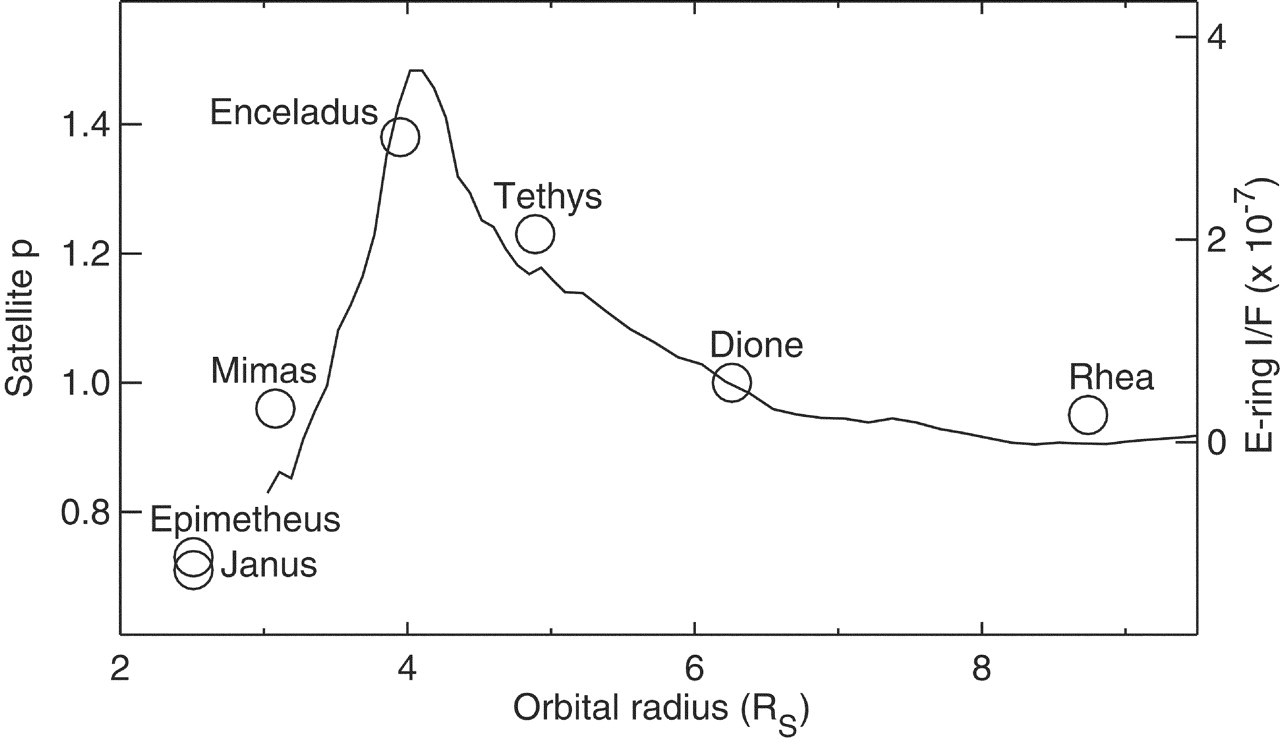 Verbiscer et al. 2007
All Saturn satellites interior to Titan are highly reflective
Exception: Aegaeon (p ~ 0.15) – in the G ring!
Disk Integrated Solar Phase Curves
Geometric Albedo p
	reflectance at zero phase relative to a diffuse disk of same size, 
	same distance from Sun

	can be an awkward quantity because of the Opposition Effect

Phase Integral q
	area under the normalized phase curve

Spherical Albedo, Bond Albedo
	A=pq
	related to the energy balance of the surface
Disk-Integrated Phase Curves of Mimas and Enceladus
HST 550nm (2005)
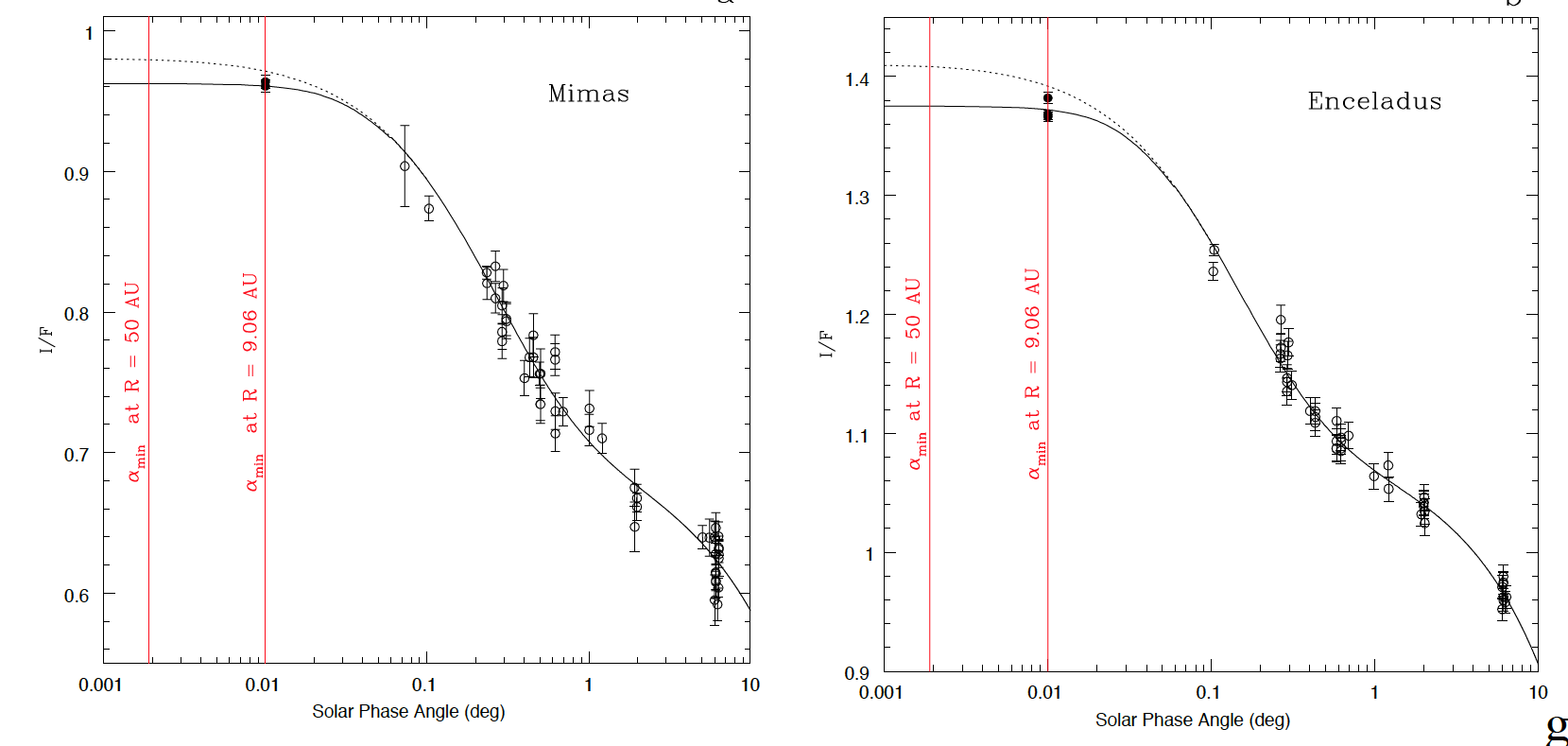 Gave first opportunity to measure, not extrapolate,  geometric albedo
Constrain opposition surge parameters well
Photometric Parameters
Single scattering albedo w
	measures efficiency of regolith grains to scatter and absorb light
	related to composition, optical constants, size, and mechanical structure of grains

Macroscopic roughness q
	average topographic slope angle of sub-resolution scale surface relief
	constrained at moderate phase angles, broad range of i and e
	Problem for (bright) saturnian satellites: photons in shadow are lost

Opposition Effect 
	dramatic, non-linear increase in reflectance near zero phase
	zero phase only attainable for a point source!
	angular size of solar disk limits phase angles at Saturn to ~a=0.01°

	Shadow Hiding Opposition Effect (SHOE)  a = 0°-20°
	   hSH angular half-width (radians)  depends on regolith porosity and grain size 
		distribution
	   BSH amplitude, measures grain transparency

	Coherent Backscatter Opposition Effect (CBOE) a = 0°-2°
	   hCB angular half-width (radians), BCB amplitude
	   depend on density and size of small (sub-grain) scatterers and transparency
	   of medium (mean optical path length of photon) and porosity
Enceladus Phase Curve (NAC  CL1-CL2)
Helfenstein et al. 2012
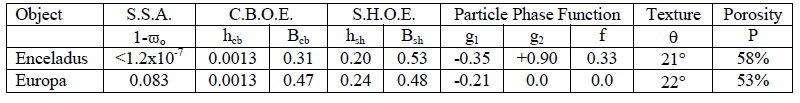 Albedos of Saturn’s Major Satellites
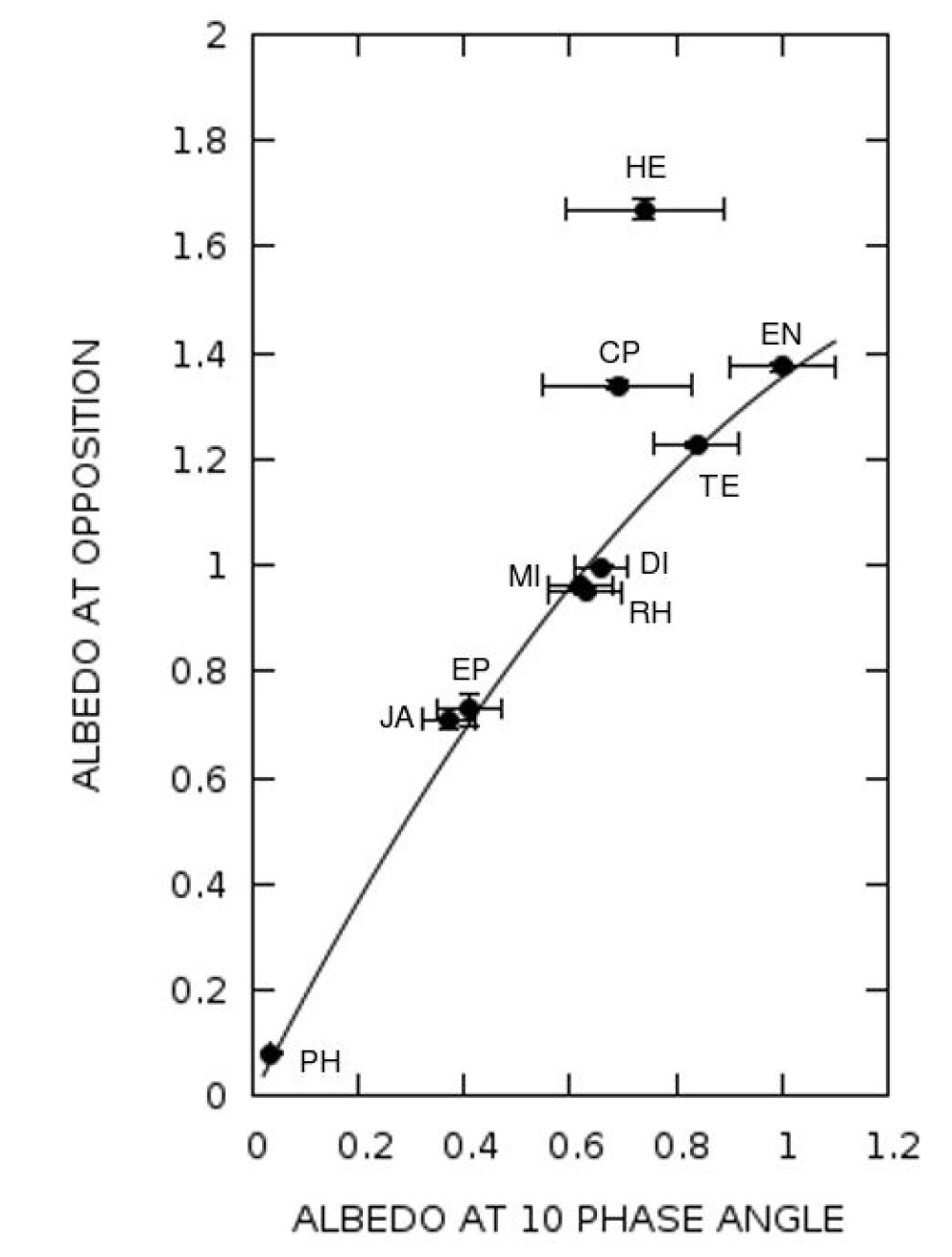 Verbiscer et al. 2018
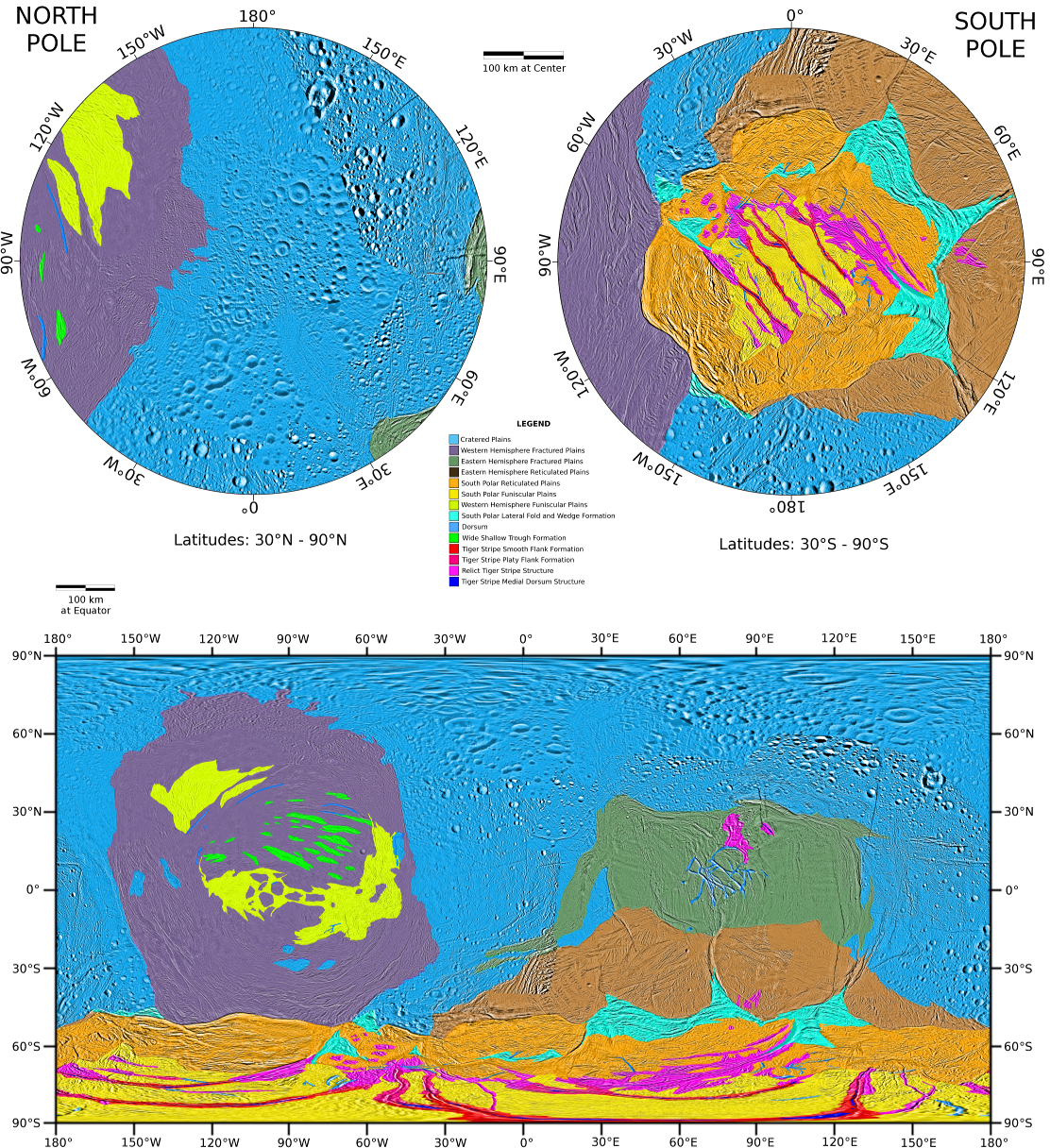 Global Terrain Map:

Original: 
Spencer et al. 2009

Revised: 
Remapped on new USGS Basemap
Western Hemisphere terrains from Helfenstein et al. (2010,2013)
Presented in Patterson et al. (2018) chapter in new Enceladus book.
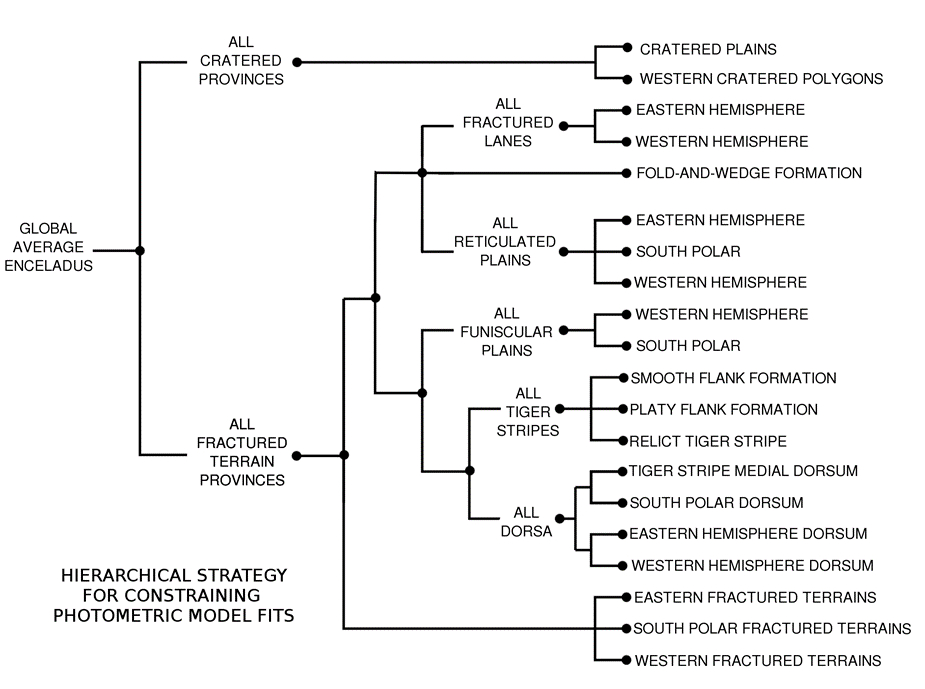 Top two-tiers of the dendrogram provides strong constraints on all parameters. 
 Lower tiers: Fix the values of poorly constrained parameters at higher-tier values and fit only the remaining parameters that are sensitive to the limited coverage
Objectives
STAGE 1:  Survey and classify distinct terrain features that exhibit contrasting 
                   photometric behavior (especially with phase angle).

STAGE 2:  Measure, model, and interpret to the extent that is sensibly allowed by 
                   modern radiative transfer theory regolith optical and possibly other 
                   physical properties that distinguish different terrain photometric units.

STAGE 3:  Perform realistic error analysis and establish confidence limits
Stage 1: Method(s)
Derive Global Average Photometric model that accurately 
      describes both average disk-resolved and whole-disk 
      brightness.
2)  Create albedo images:  Apply photometric model to 
     perform shading corrections across ISS images that 
     show the same features at different photometric 
     geometries but similar spatial resolution.
3)  Re-project albedo images to common spatial resolution 
     and viewing perspective for comparison.
4)  Option:  Create “phase ratio” images to accentuate and 
     classify albedo contrast differences.
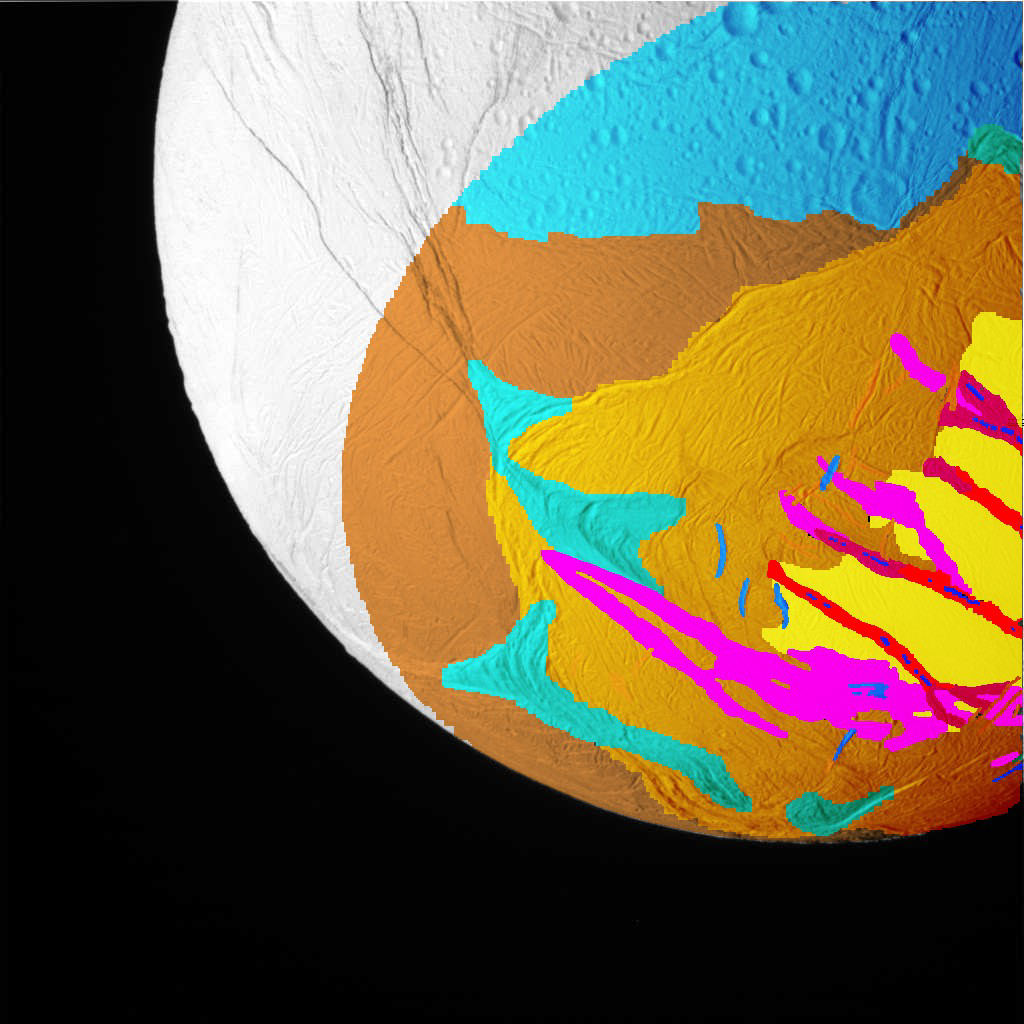 Disk Resolved
Photometry of 
Enceladus
From Cassini
ISS
Limitation:
South Polar Terrain
is never seen at low
incidence angles
Sample CLR filter image N1500056057 with
regions of interest color coded to match those
on the Spencer et al. (2009) South
Polar Terrain Unit Map
Annex et al. 2012
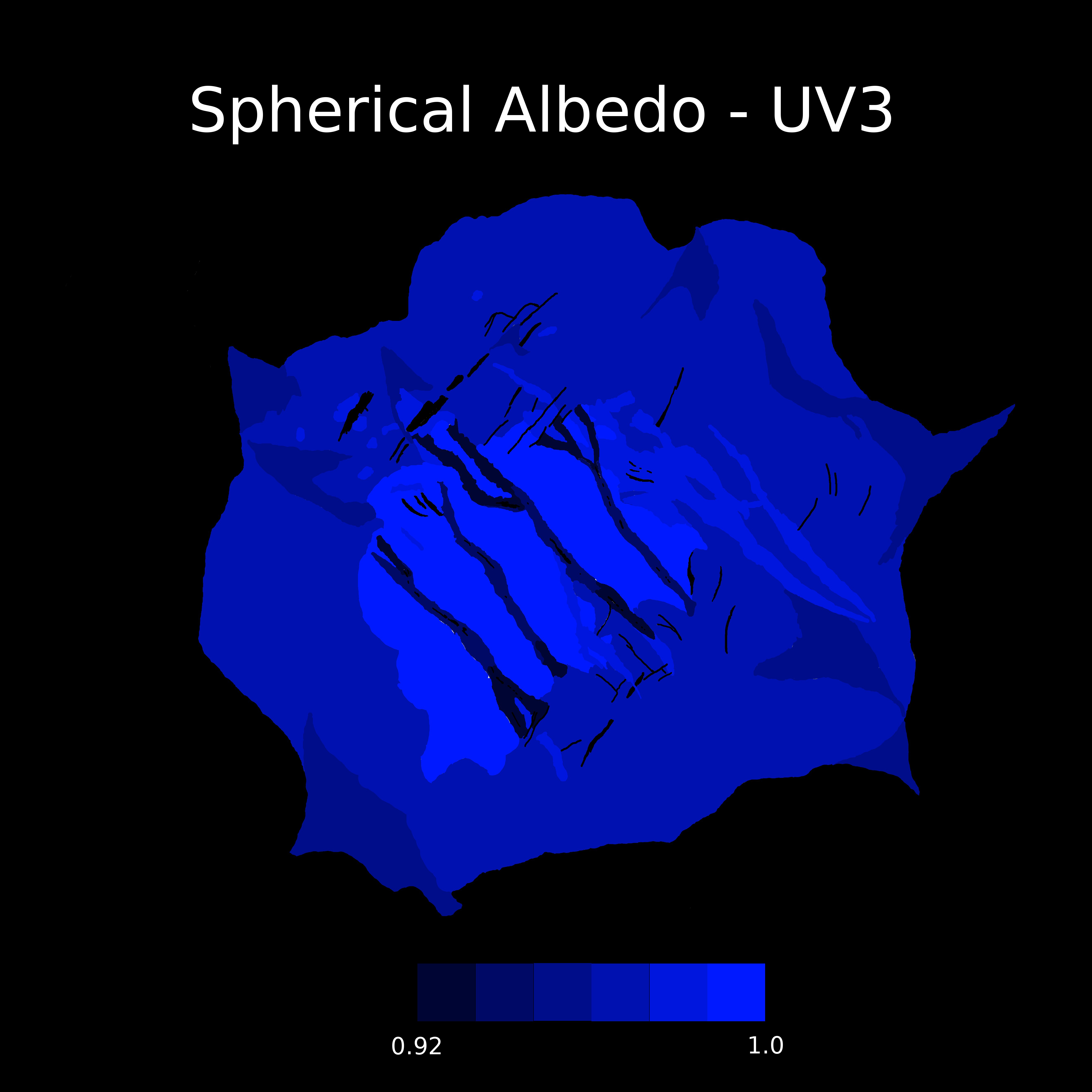 Spherical Albedos in 
Enceladus’ South Polar Terrain
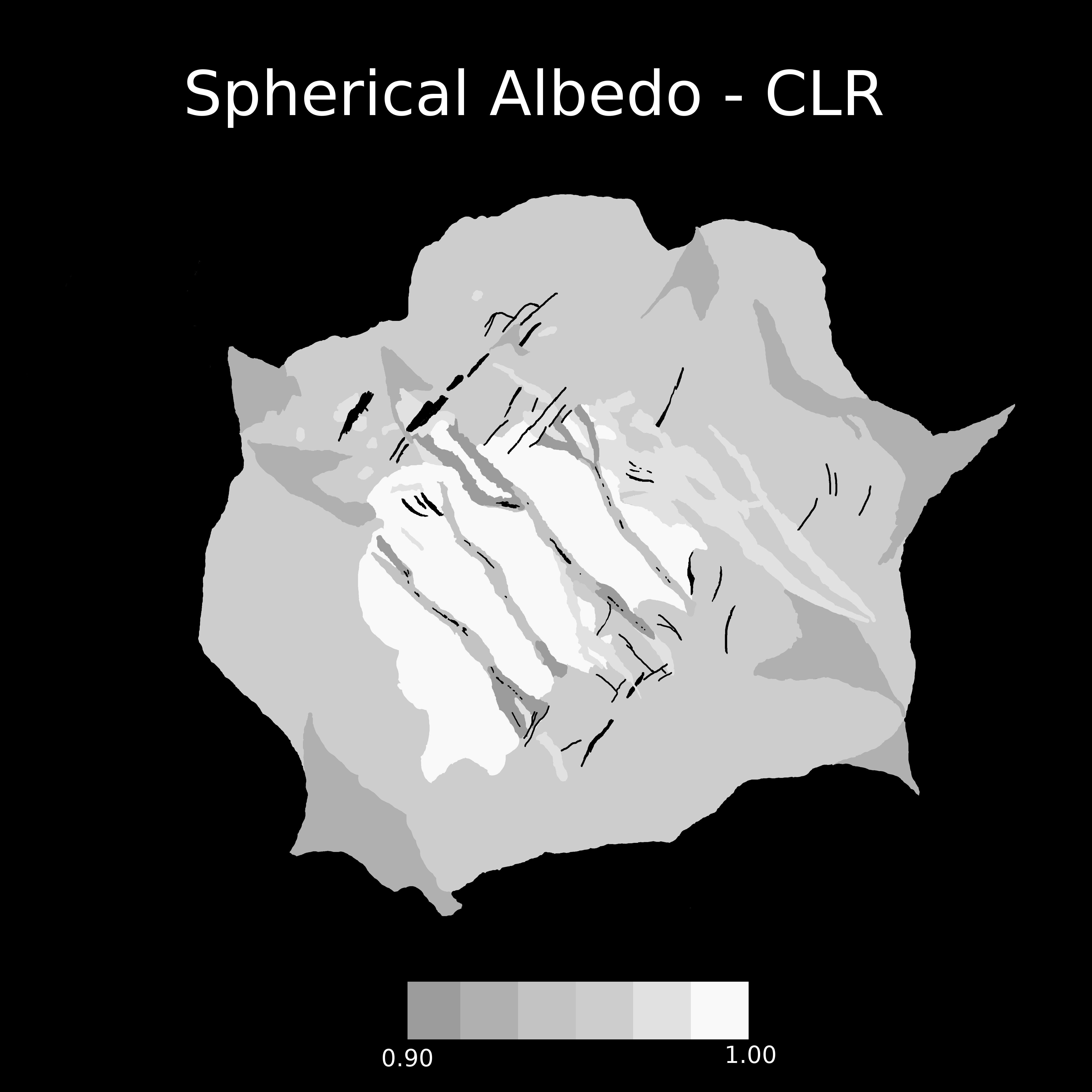 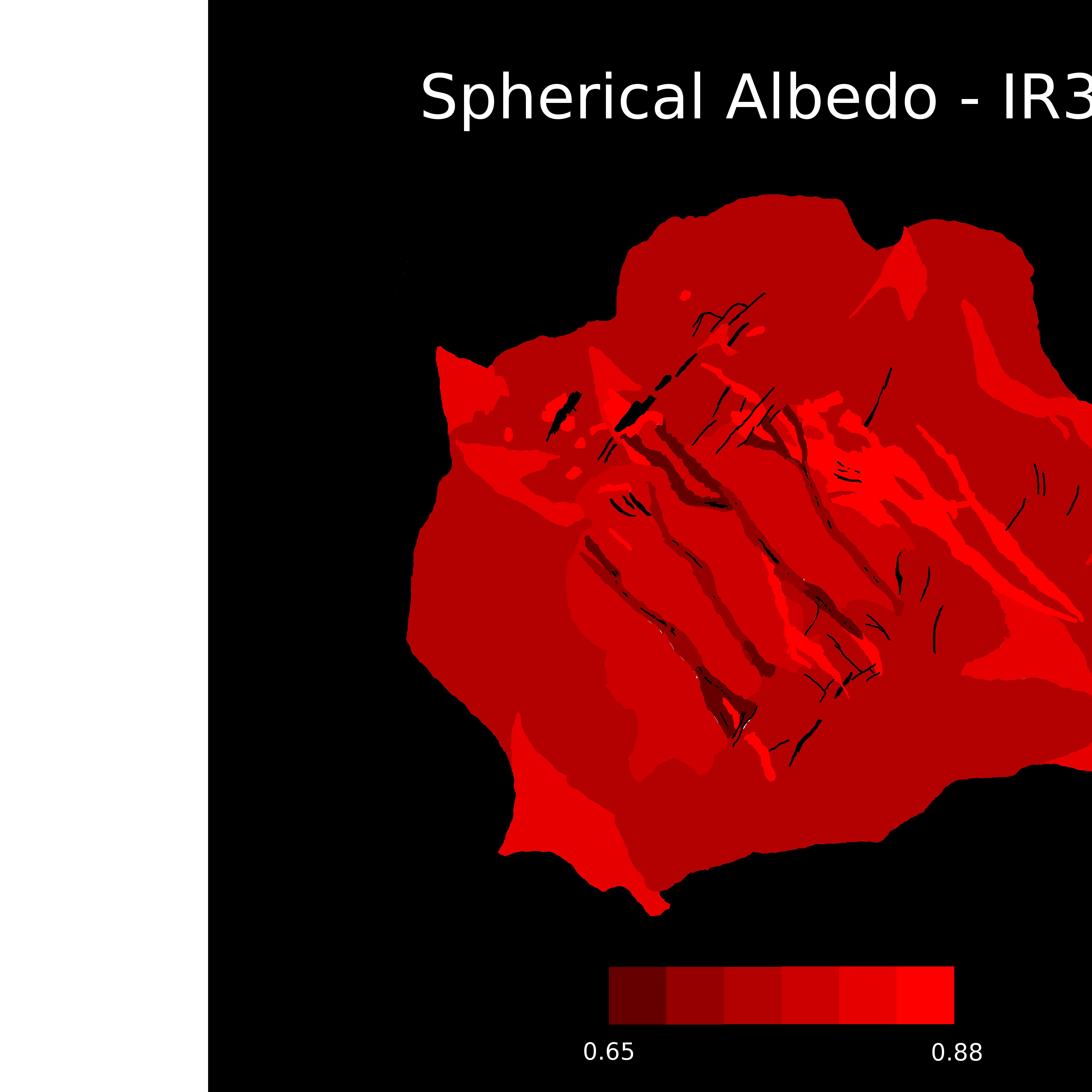 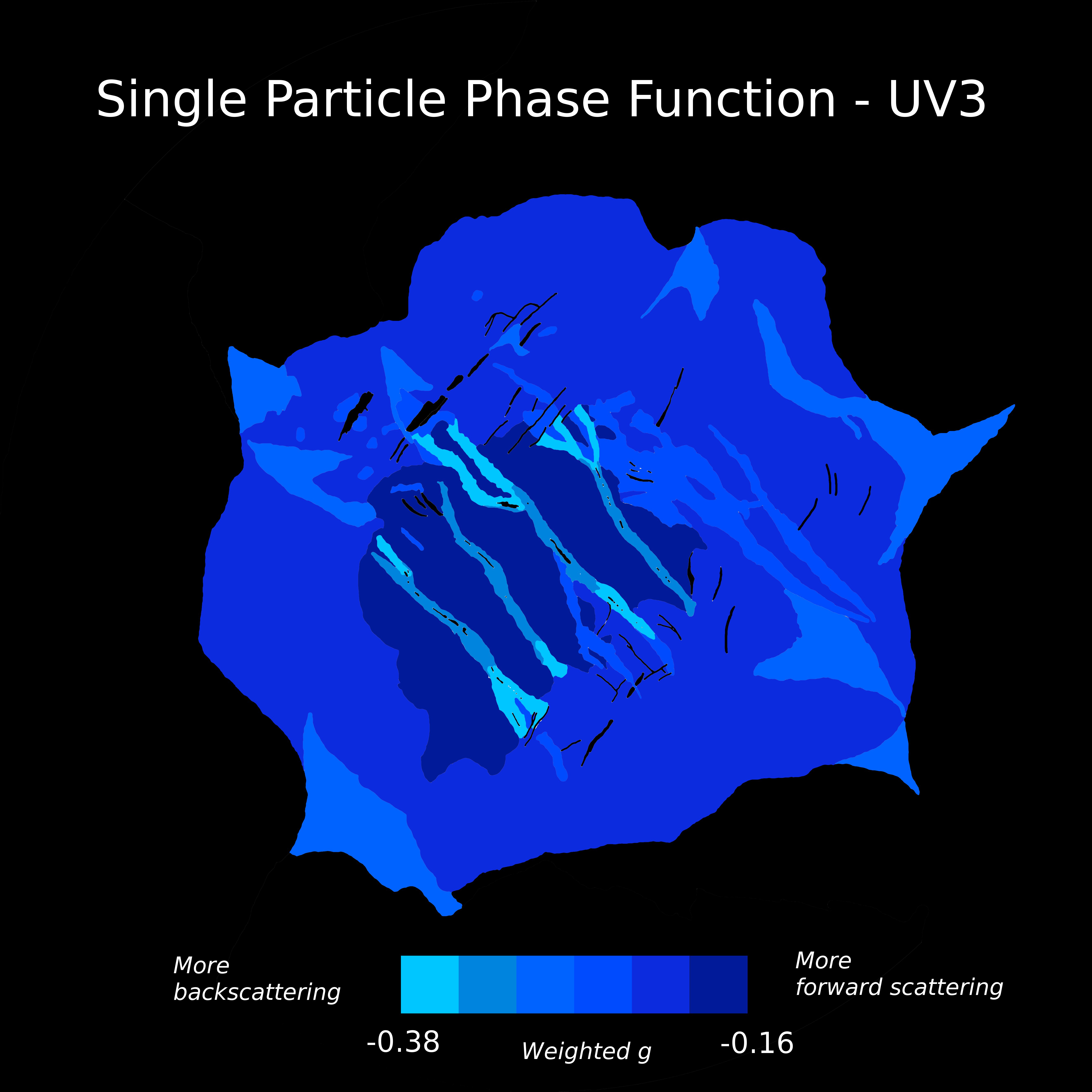 Single Particle Phase Function in Enceladus’
South Polar Terrain
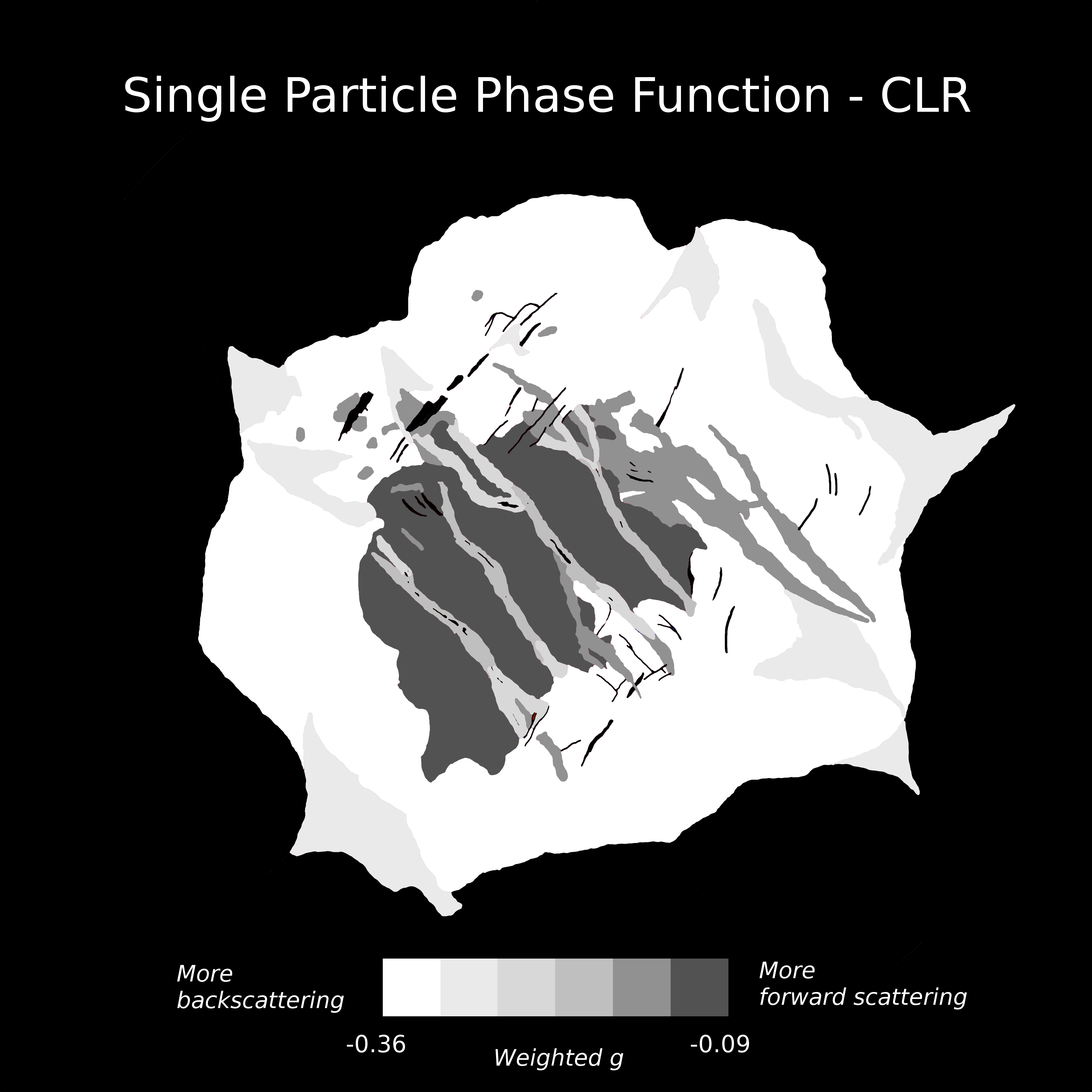 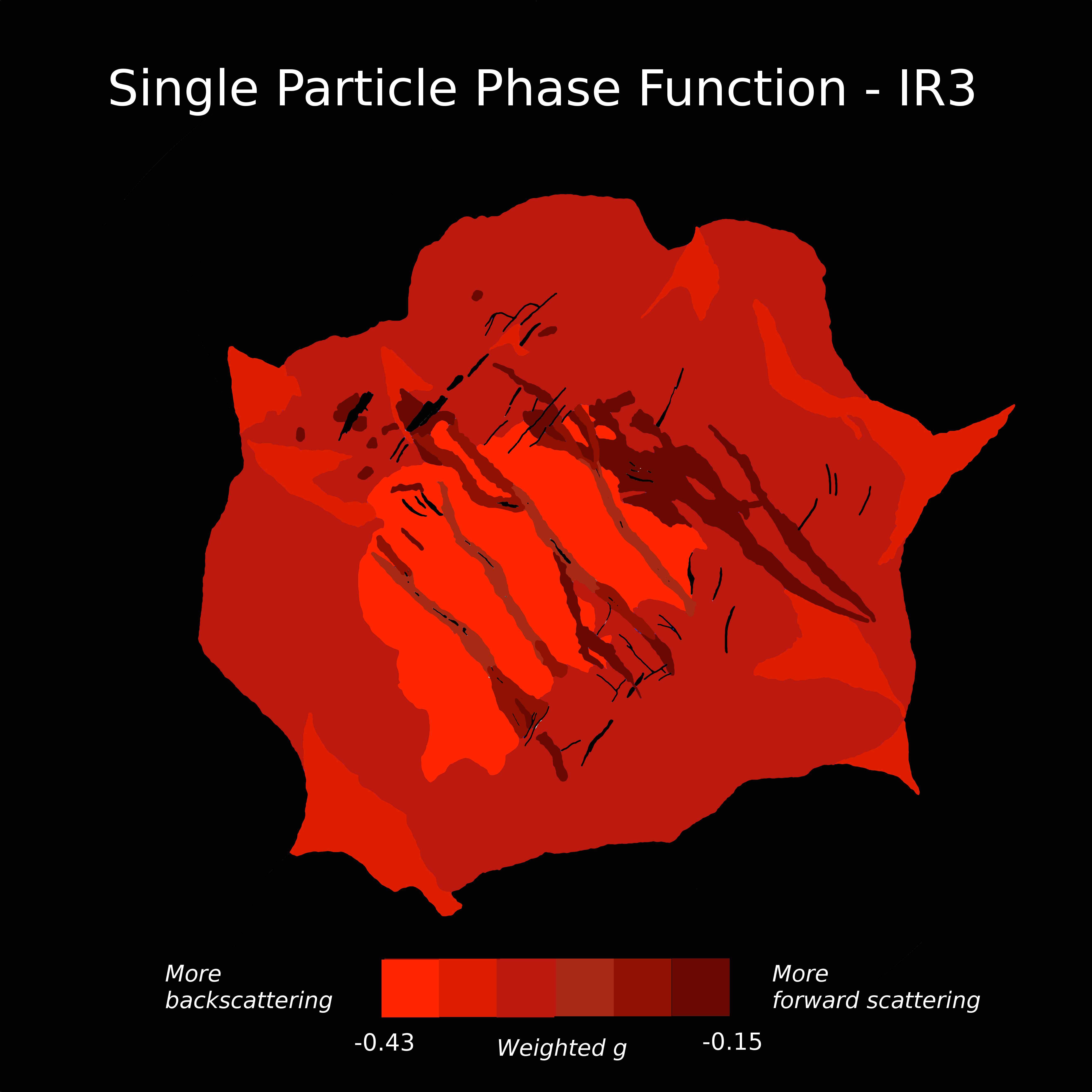 In UV3 and CLR filters,
funiscular terrains are
more forward scattering than
tiger stripes and surrounding
terrains (but still backscattering overall)
In IR3, funiscular terrains are more back scattering

Characteristic of plume fallout?
Two-Term Henyey-Greenstein Phase Function
P(a) = (1+c)/2 (1-b2)/(1 – 2b cos (a) + b2)1.5
            +  (1-c)/2 (1+b2)/(1 + 2b cos (a) +b2)1.5
where a = phase angle, b = cos Q and Q = p – a

b describes assumed equal narrowness of backscattering and forward scattering lobes

c determines relative amplitude of each lobe.    Each constrained by large and small a
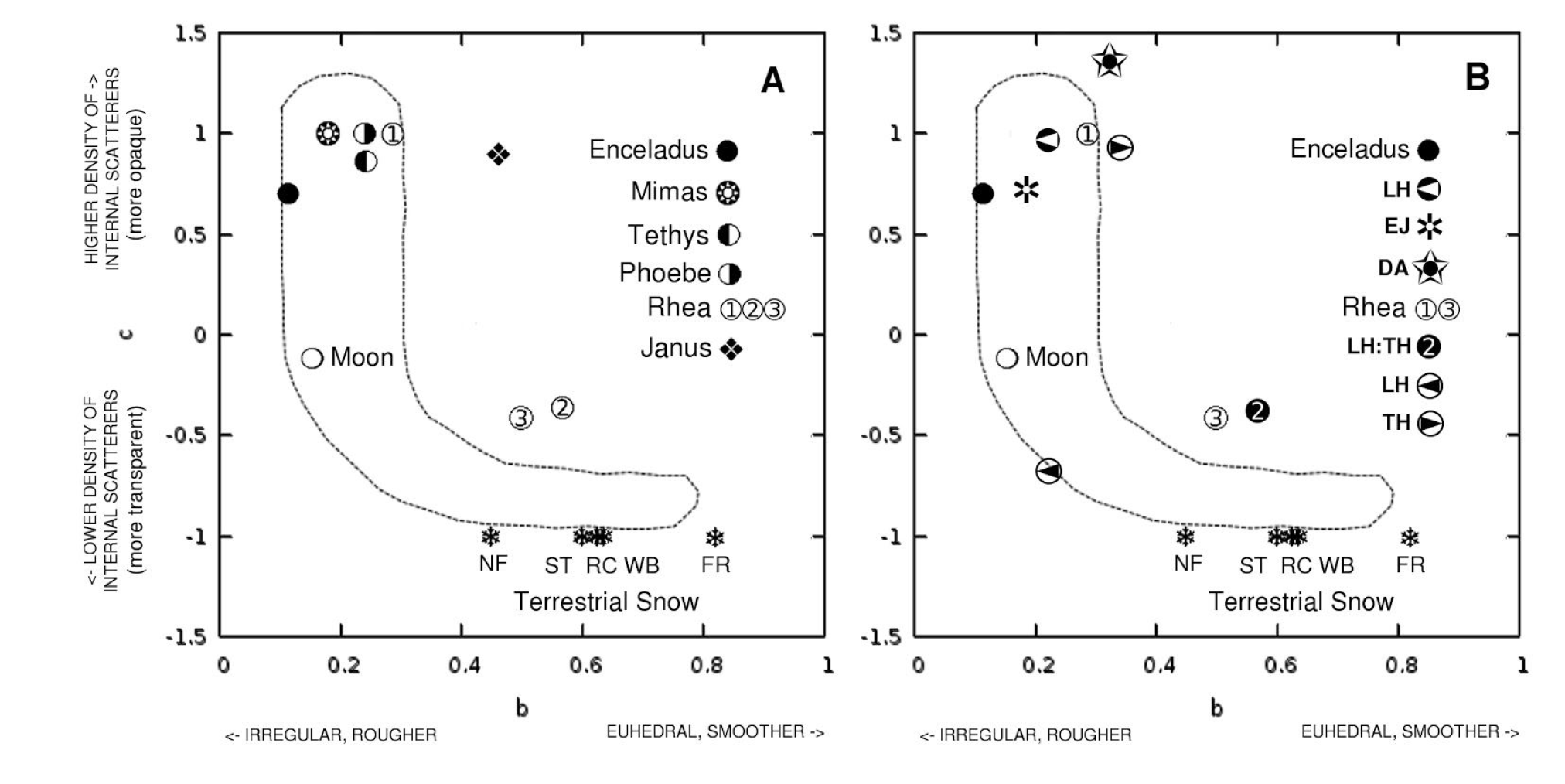 LeadingSideTest Region
Helfenstein et al. 2012
Test Region (near 15S, 75W)
Near center leading-hemisphere

Schenk et al. (2010) predicts plume fallout to be relatively thin in this region

At relatively large phase angles, circular “albedo” features are visible – 
 possibly highly-relaxed ancient impact craters, palimpsests or surface
 expressions of subsurface diapirs.

 Relatively dark feature “P1” and a brighter feature “P2” (see next slide).
CHANGEOF ALBEDO CONTRASTWITH PHASEa) Keyb) 124c)  94d)  76e)  41f)  31
Helfenstein et al. 2012
Preliminary Results
Circular “low” albedo feature (P1) nearly vanishes at small phase angles 
leaving small set of quasi-parallel lineaments

Small bright diffuse spot in P2 (bright ejecta from a small crater) becomes 
more prominent at small phase – probably due to changes in background terrain

Hint of possible equatorial band at small phase angles (related to leading-side 
     bands on Tethys and Mimas?)

Contrast Ratio P1:P2 decreases from
273% at 124 to
1.30.2 at 31
Next Steps for Test Region
Examine phase dependence of terrains albedo contrast as a
 function of wavelength

Requires global average photometric model for CL1-UV3,   
 CL1-GRN, CL1-IR3

Classify units and separately model (Hapke 2008/Helfenstein 
 and Shepard 2011)

Apply 2-layer radiative transfer model (Hillier 1997) to investigate
 frost cover.
Enceladus South Polar Terrain
Phase Angle Dependent Albedo Changes
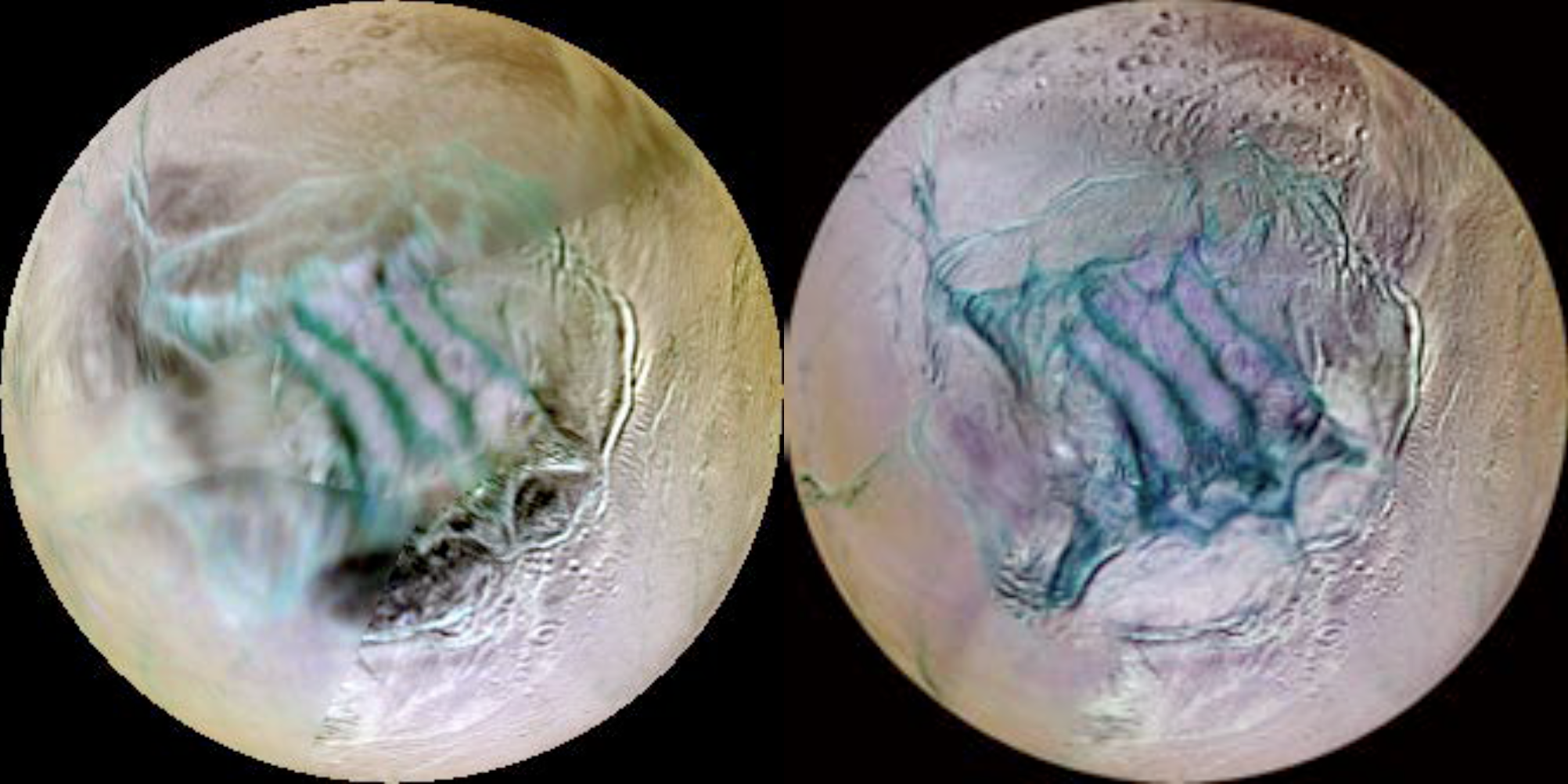 IR3-GRN-UV3 Color Maps of Enceladus SPT
a < 25°
a = 40 - 75°
Schenk et al. 2017
Summary and Future Work
Despite the nearly ubiquitous coating of Enceladus by plume material, differences in the
photometric properties of regions on Enceladus can be discerned.

We now have the most complete photometric data set for Enceladus that we will have for 
quite some time and we now have the tools available to complete the photometric analysis.

Hapke (2012) model has addressed shortcomings present in previous versions, 
        recent studies reproduce laboratory results,
	Corrected for grain packing in regolith, etc.
	Can address non-uniqueness issues with broad viewing geometry coverage

Additionally, Cassini has polarization observations that have not yet been studied.

Cassini has provided a rich dataset of photometric observations of Enceladus 
over a wide range of viewing geometries and wavelengths, from UV to IR